Переход на федеральный государственный образовательный стандарт среднего общего образования (ФГОС СОО)
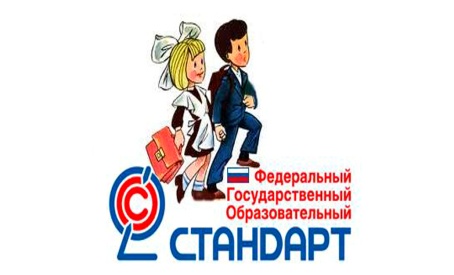 Обязательная часть
60%
Особенности учебного плана
Часть, формируемая участниками образовательных отношений
40%
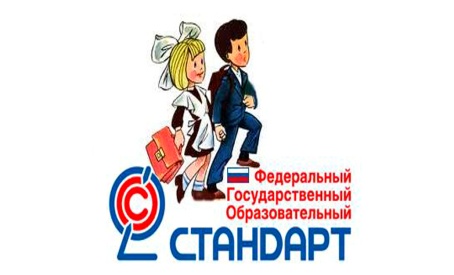 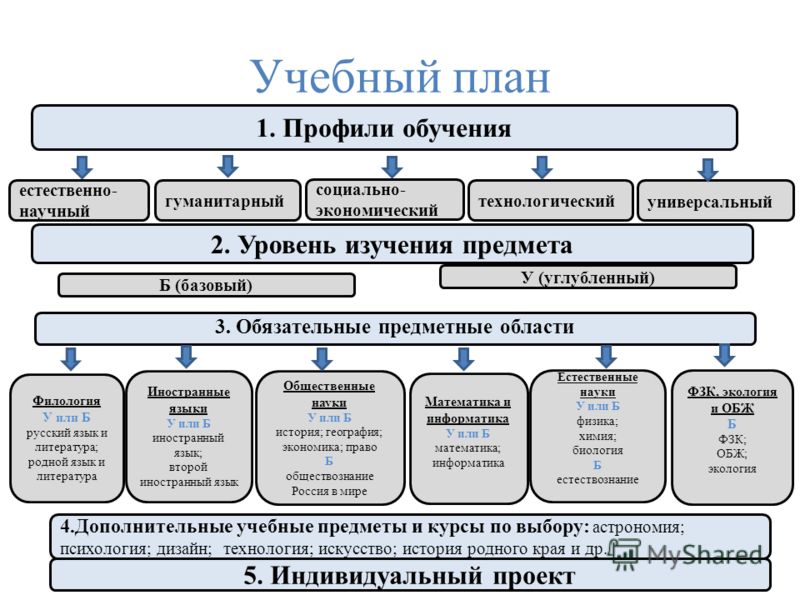 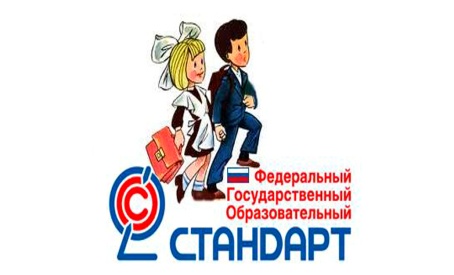 Личностные результаты
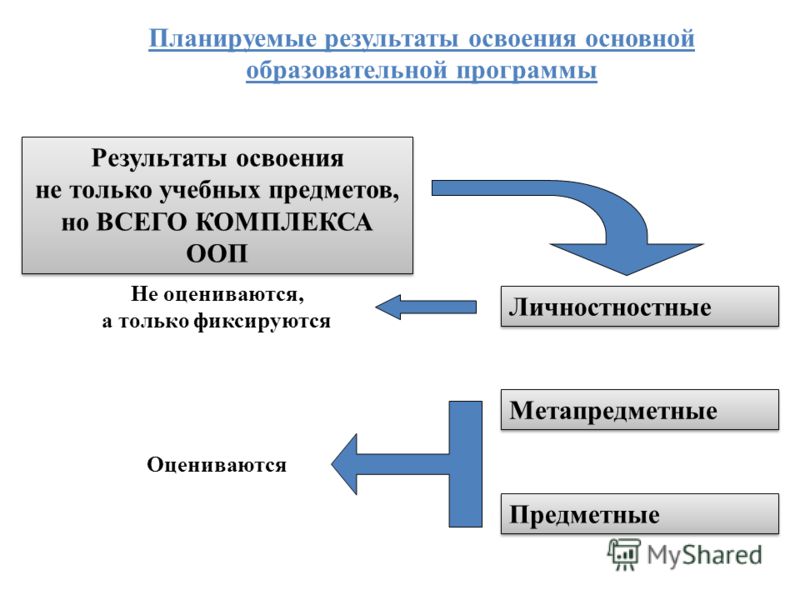 Портфолио
Индивидуальный учебный проект
Метапредметные результаты
Предметные результаты
ЕГЭ
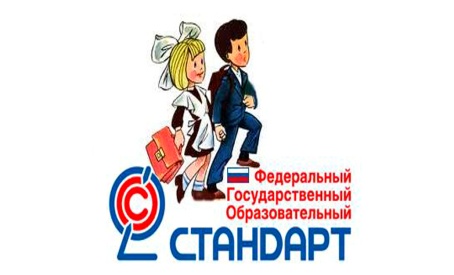 Индивидуальный итоговый проект
Основные принципы:

основной объект оценки метапредметных результатов;
выполнение в рамках одного или нескольких учебных предметов;
демонстрация самостоятельного освоения, способности проектировать и осуществлять результативную деятельность;
выполнение проекта обязательно для каждого обучающегося; 
отметка за  проект выставляется в графу «Проектная деятельность» в классном журнале, в  личном деле, в аттестате о среднем общем образовании.
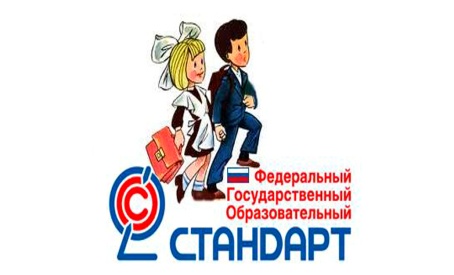 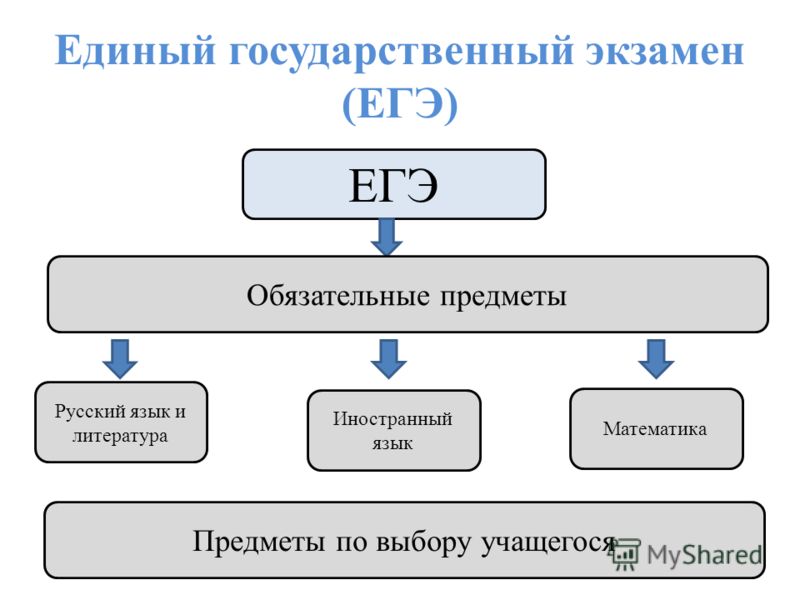 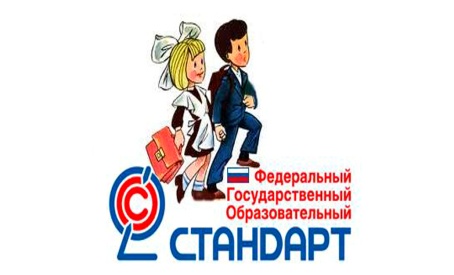 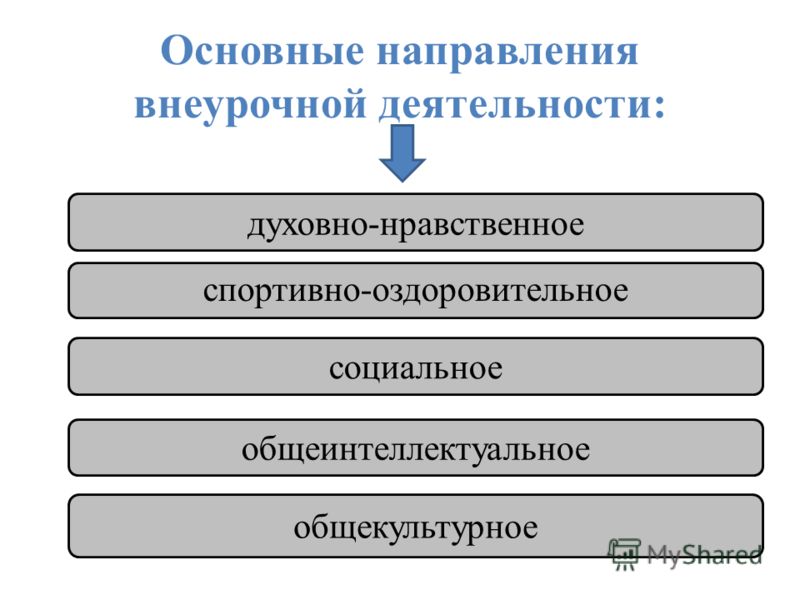 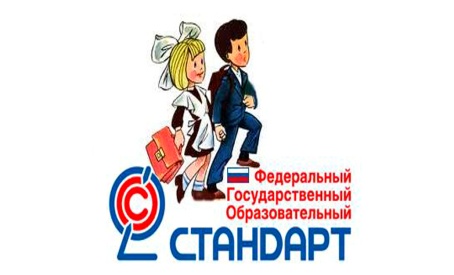 Готовность школы к введению ФГОС СОО
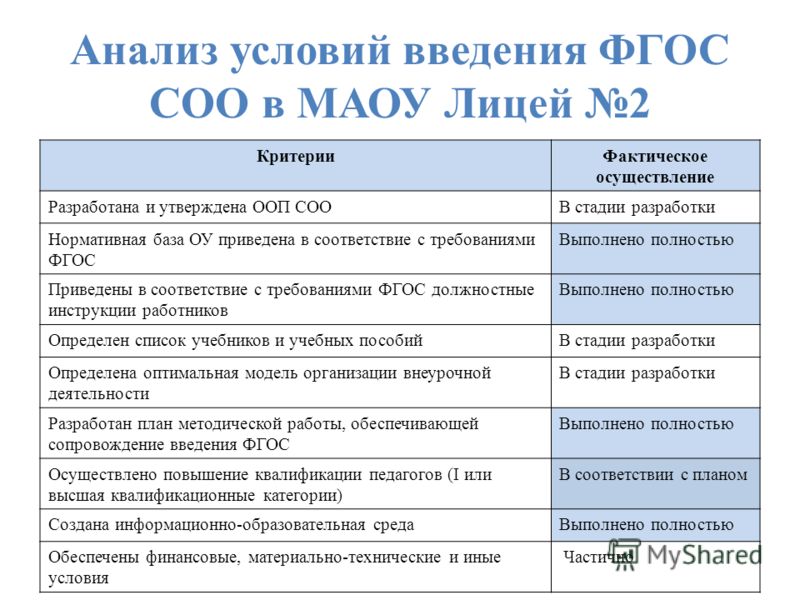 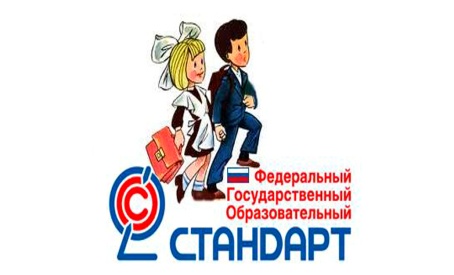